6th Grade Pre-AP 1st 6 Week District Test Review
Typed by: Katherine Pease
	     2016-2017 School year
What is a substance that cannot be broken down into simpler materials by ordinary ways called?
Elements
Look at the pictures below. Explain which one represents an element, compound, or/and atom.
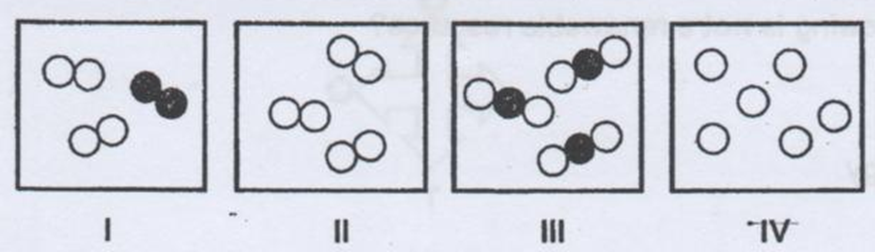 Answers:
I elements
II elements
III compounds
IV atoms
Look at the pictures below. Explain if the examples are a pure substance or not
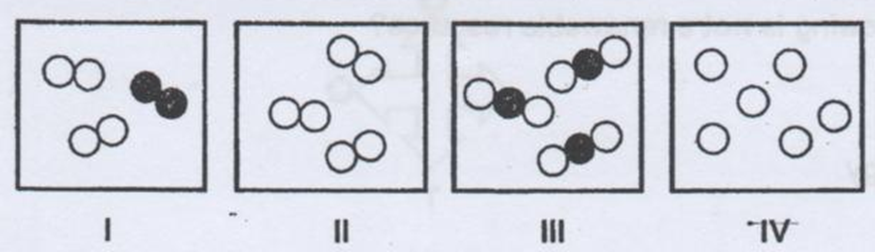 Answers:
I not a pure substance
II pure substance
III pure substance
IV pure substance
What does chemical properties mean? List the chemical properties of elements.
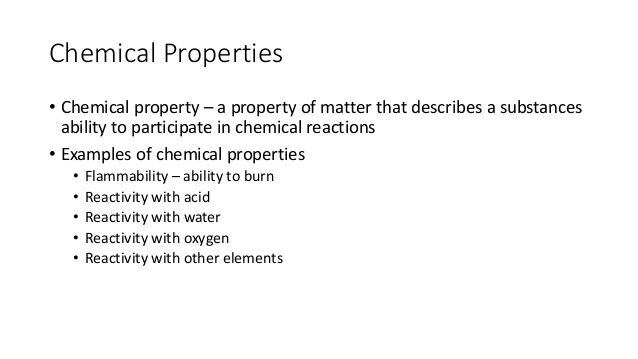 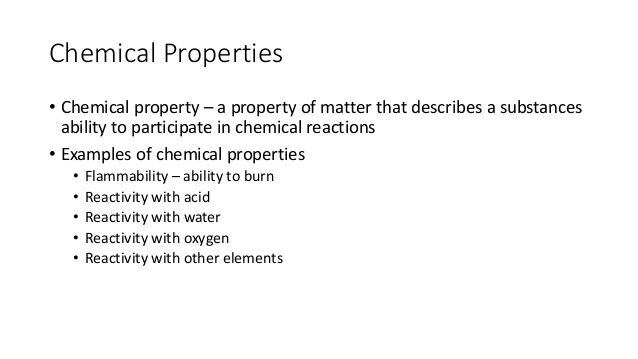 What does physical properties mean? List the physical properties of elements.
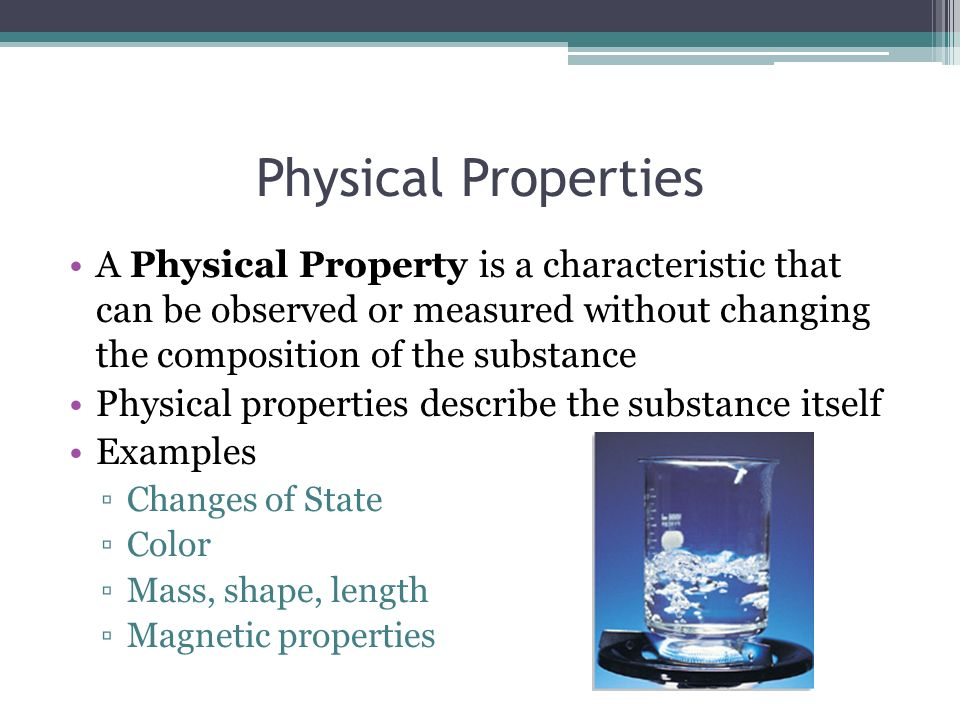 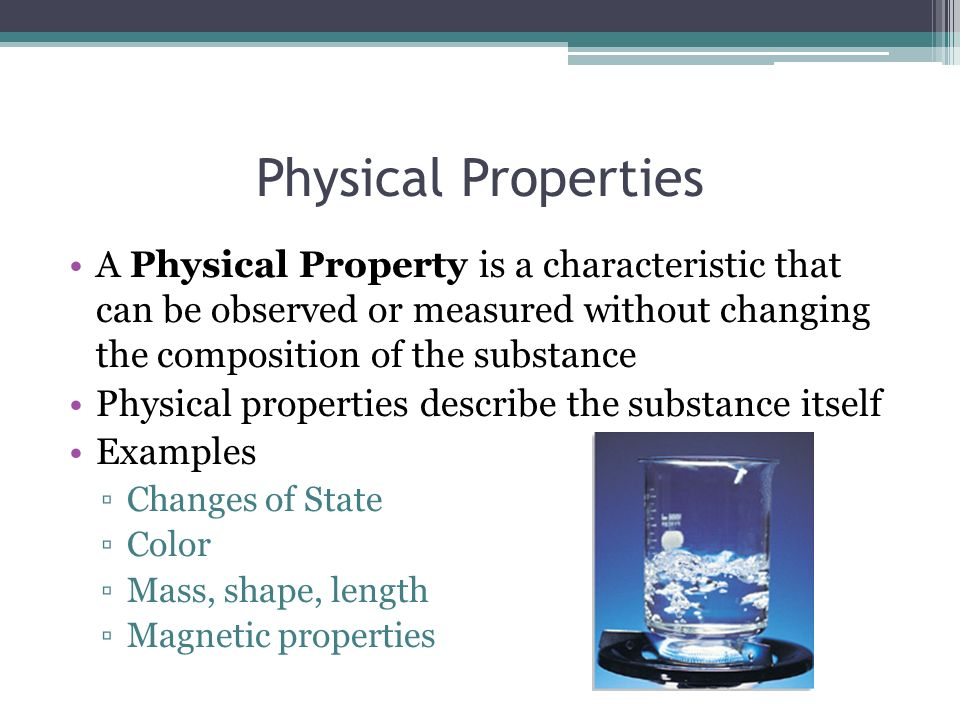 What are density , mass, volume,  and weight?
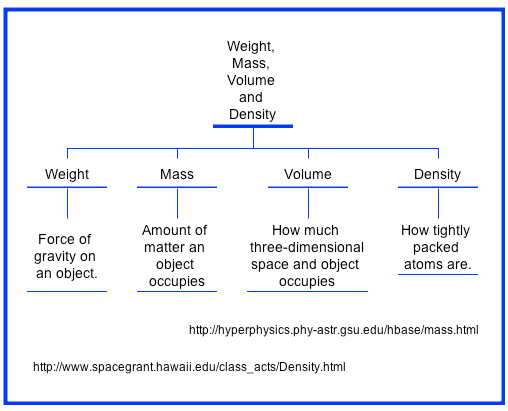 Density:
What property is the same in a substance no matter the amount of the substance available called?
Density
If you are to compare objects by color what skill would you use?
Observation
Look at the sample and record the color you see
What is the equation for solving for density?
Density = Mass / Volume
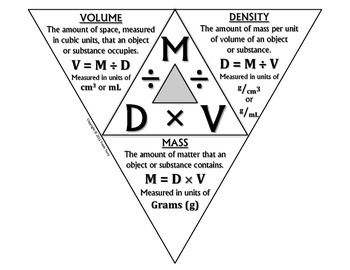 An unknown substance has a mass of 25g and a volume of 5cm3.  What is the unknown substances density?
25g
25g
5g/cm3
5cm3
?
X
5cm3
How do you know if a chemical reaction has or is occurring?
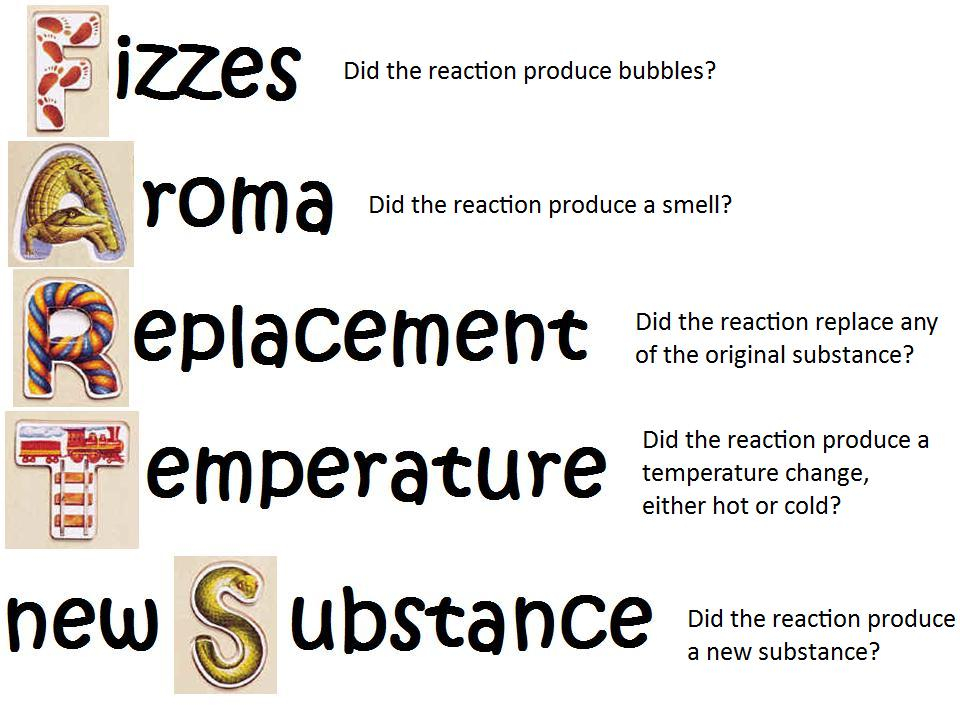 What is the Mohs hardness scale?
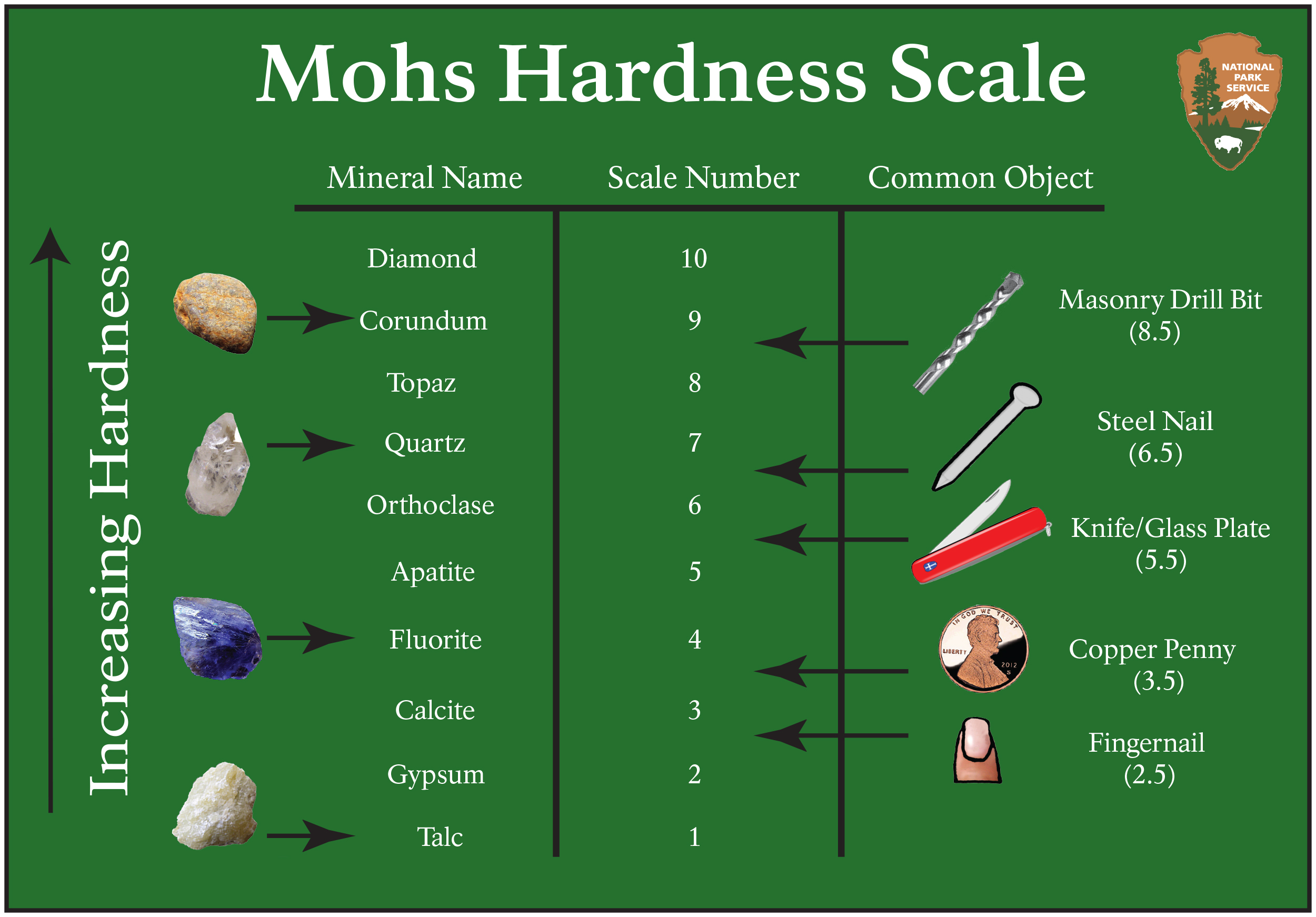 If a mineral sample can leave a scratch on two samples but not the third what does this tell us about the sample?
It is harder then the two it left scractches on but not as hard as the one it did not leave a scratch on.
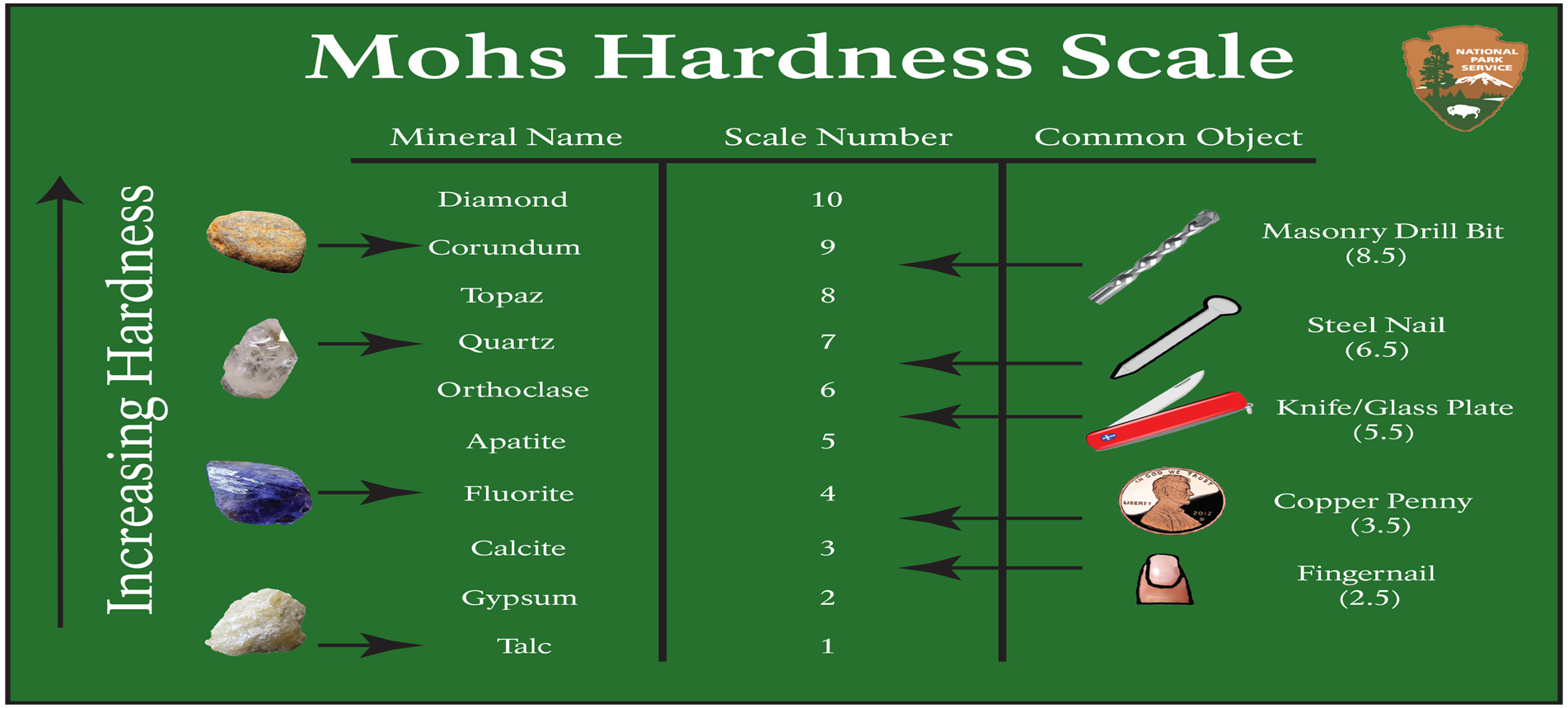 What are the properties of metals and non metals?
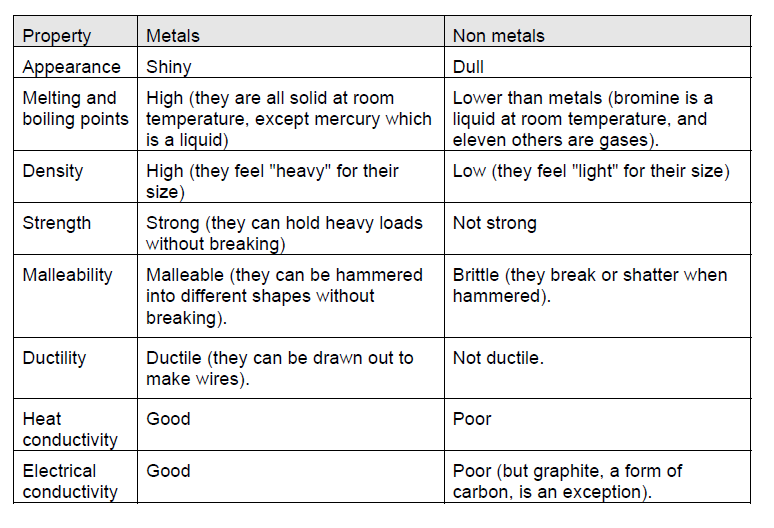 If I need to find the density of an object what tools would I use?
Graduated Cylinder (volume of irregular shape)
Ruler (volume of regular shape
Triple Beam Balance
calculator
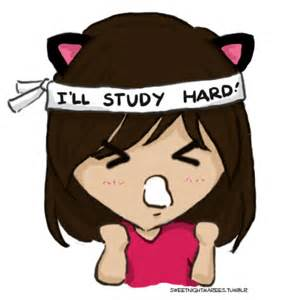 Please Study Hard. When you do the work (STUDY), good things will happen (Pass the Test).I believe you can do this!